Abiotisk
Biotisk
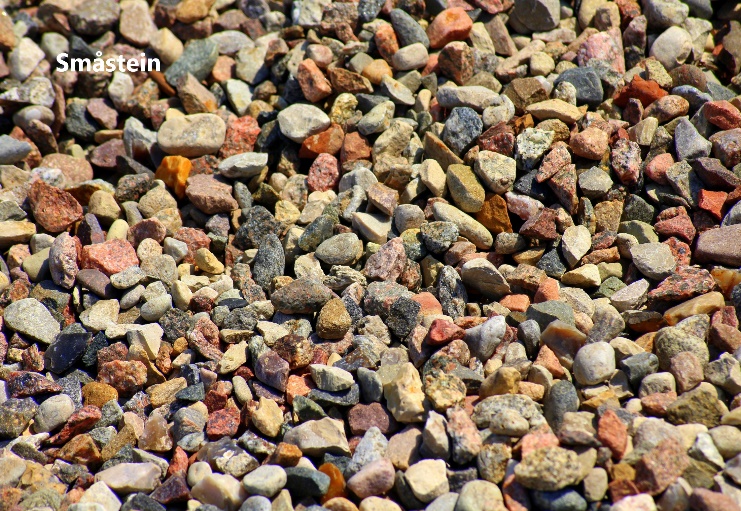 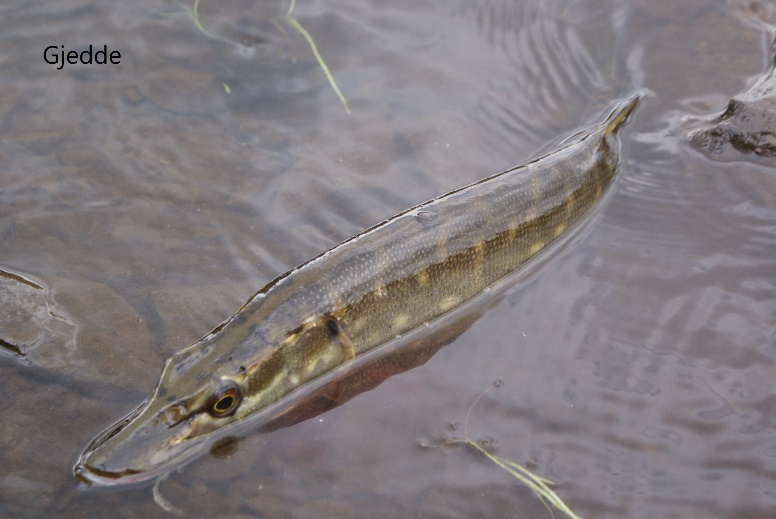 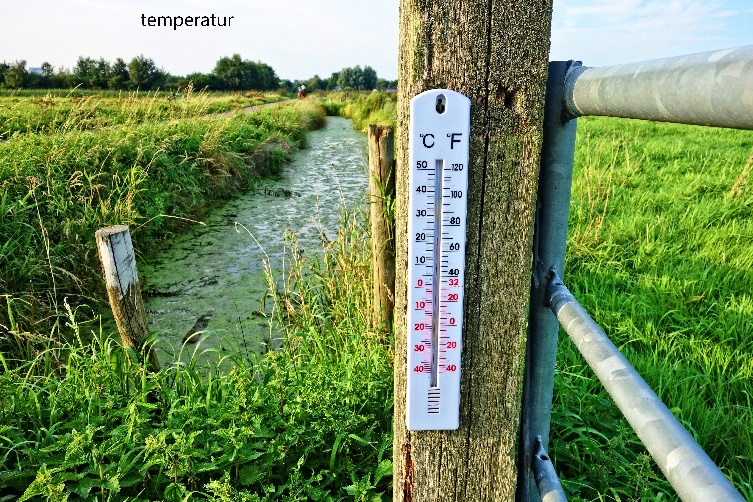 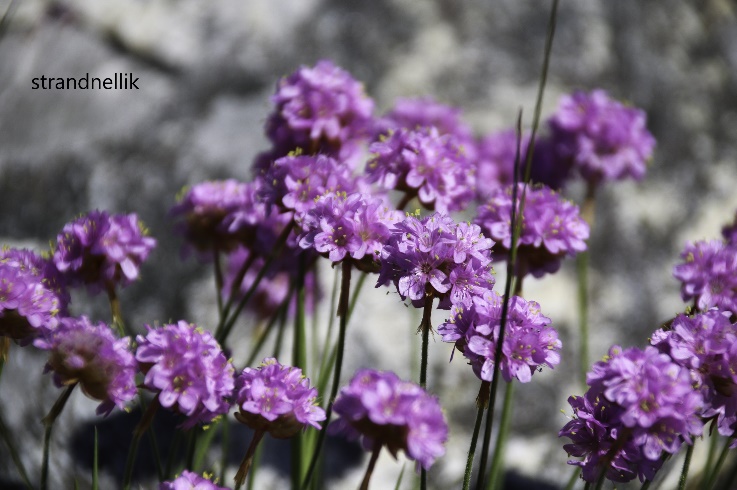 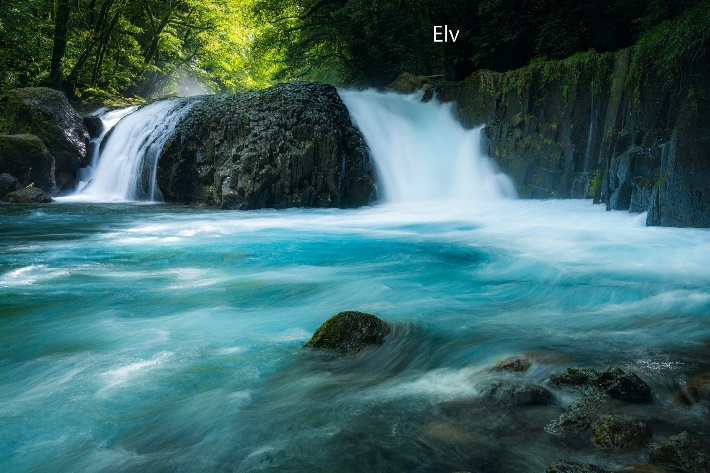 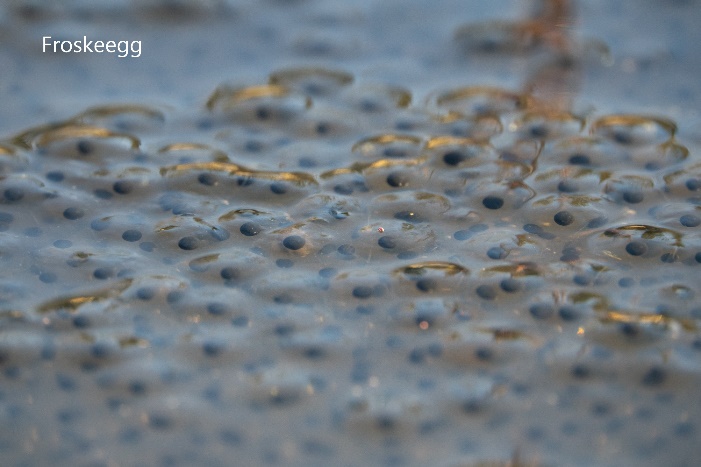 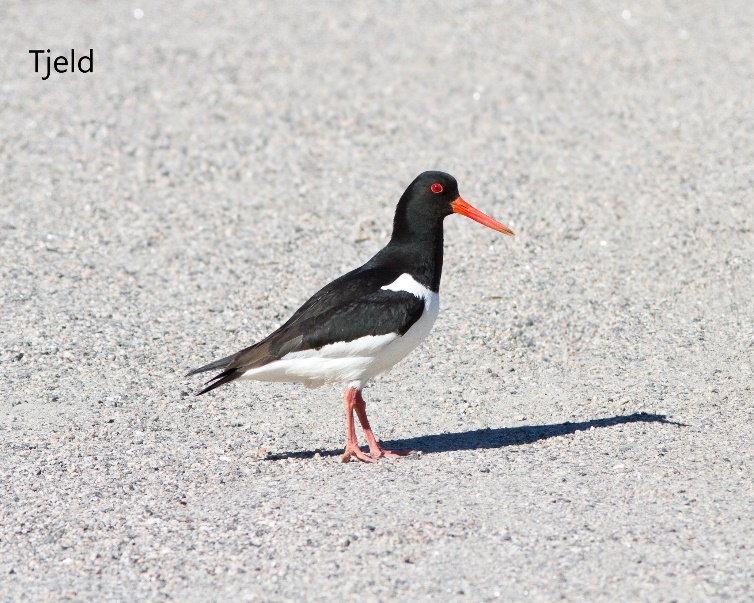 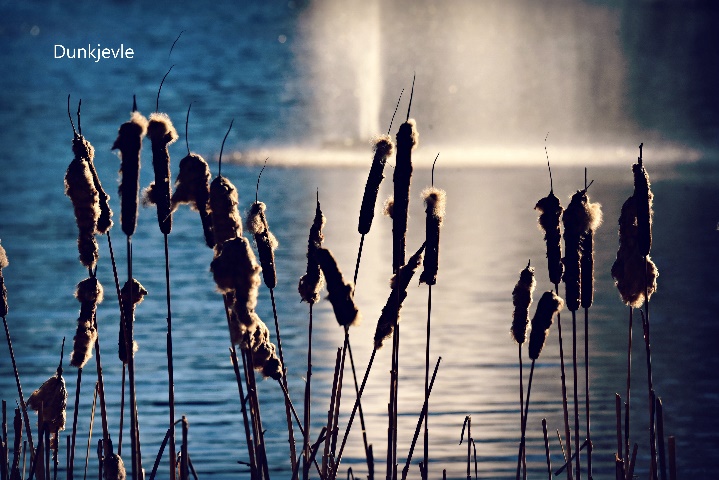 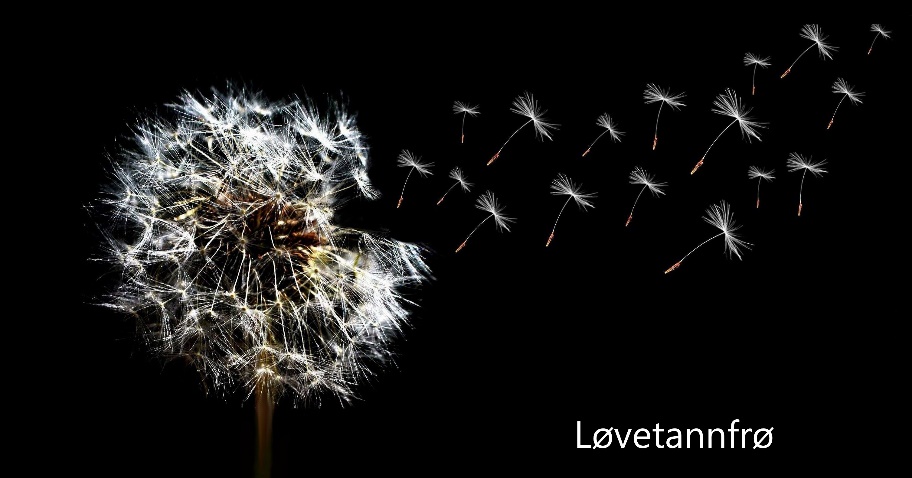 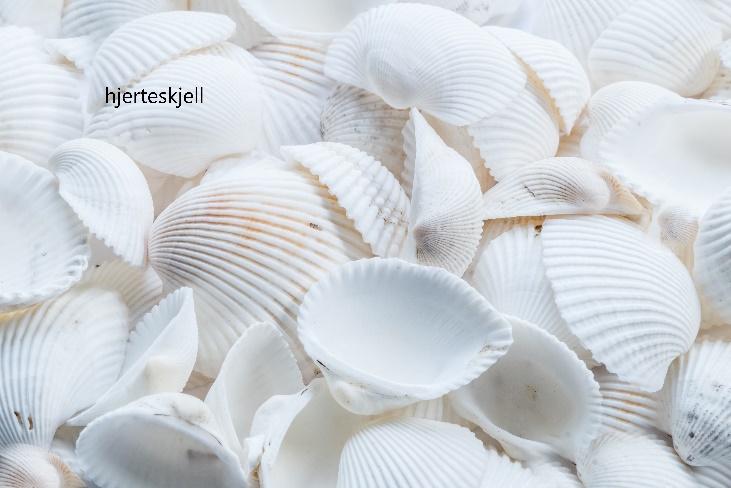 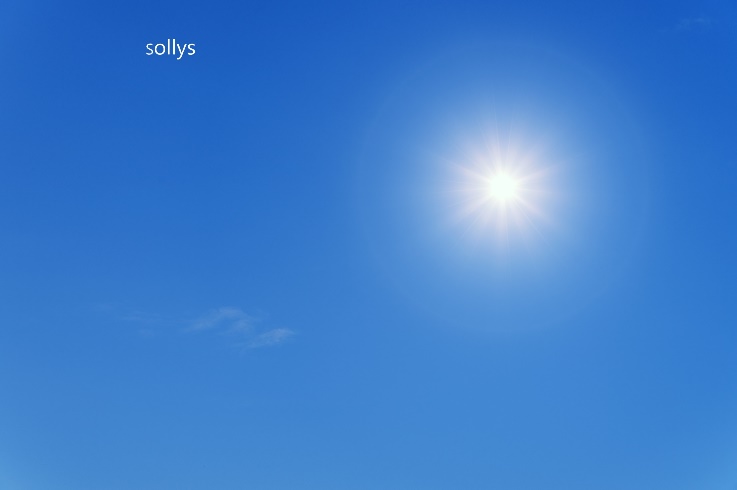 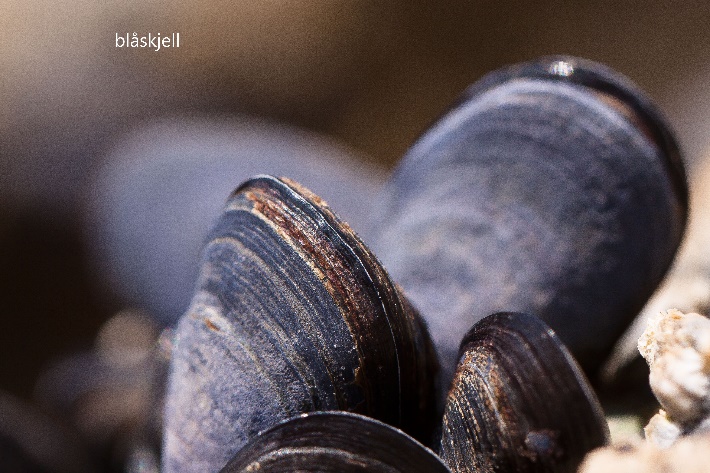 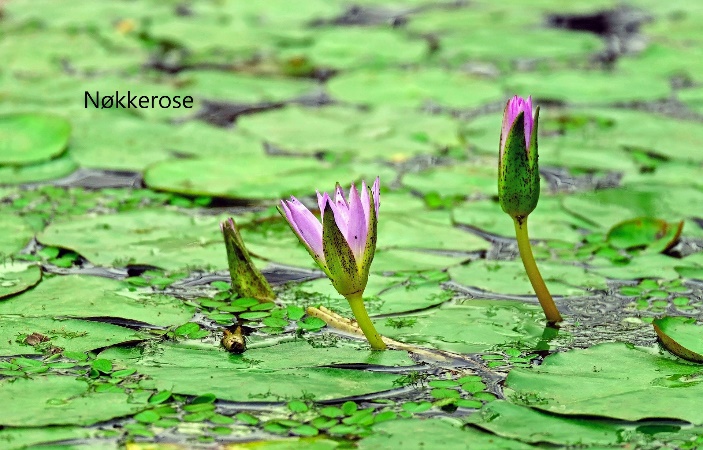 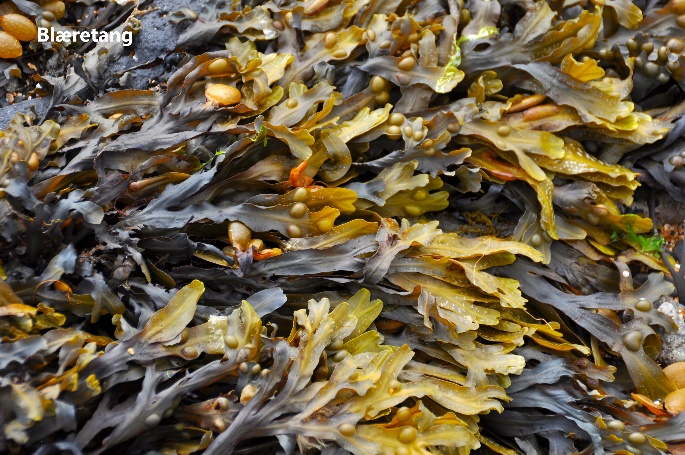 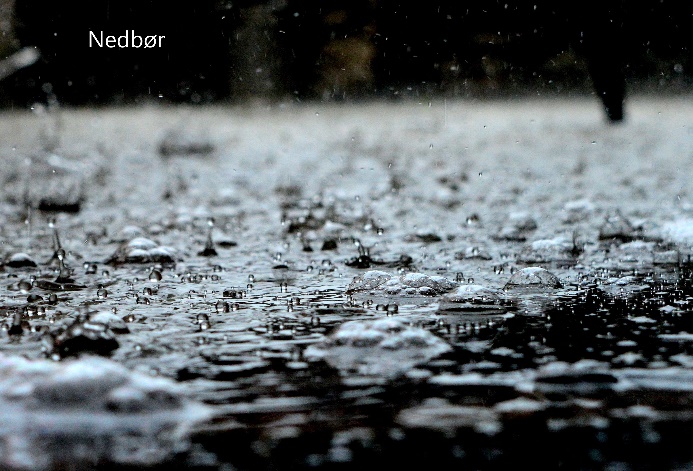 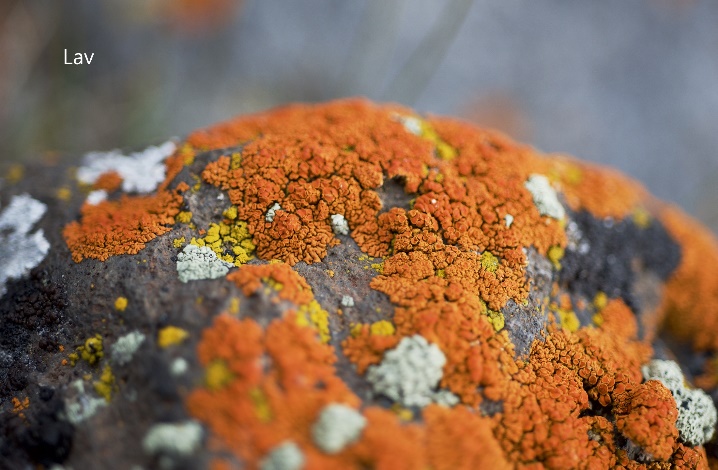 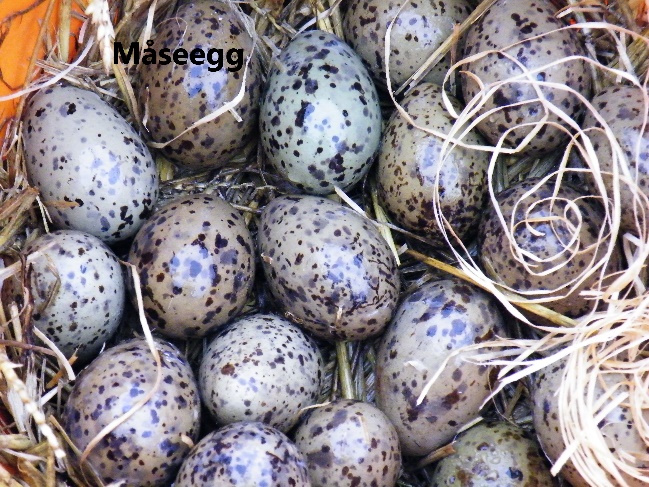 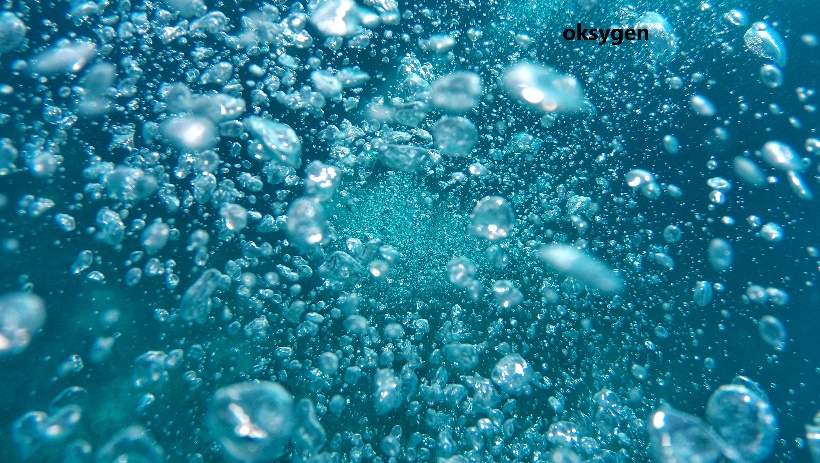